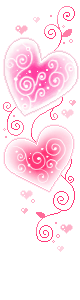 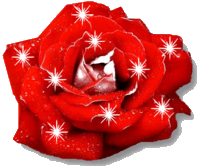 TRƯỜNG TH TRẦN QUỐC TUẤN
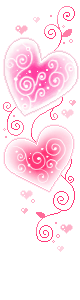 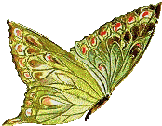 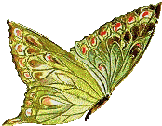 Kính chào quý thầy cô giáo về dự giờ
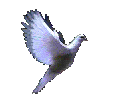 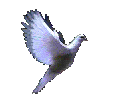 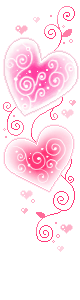 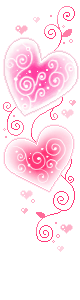 Môn Toán – Lớp 3D
Người thực hiện: Nguyễn Thị Ngọc Nhứt
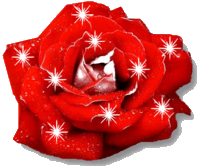 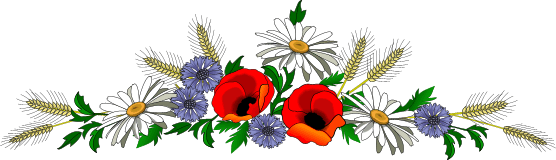 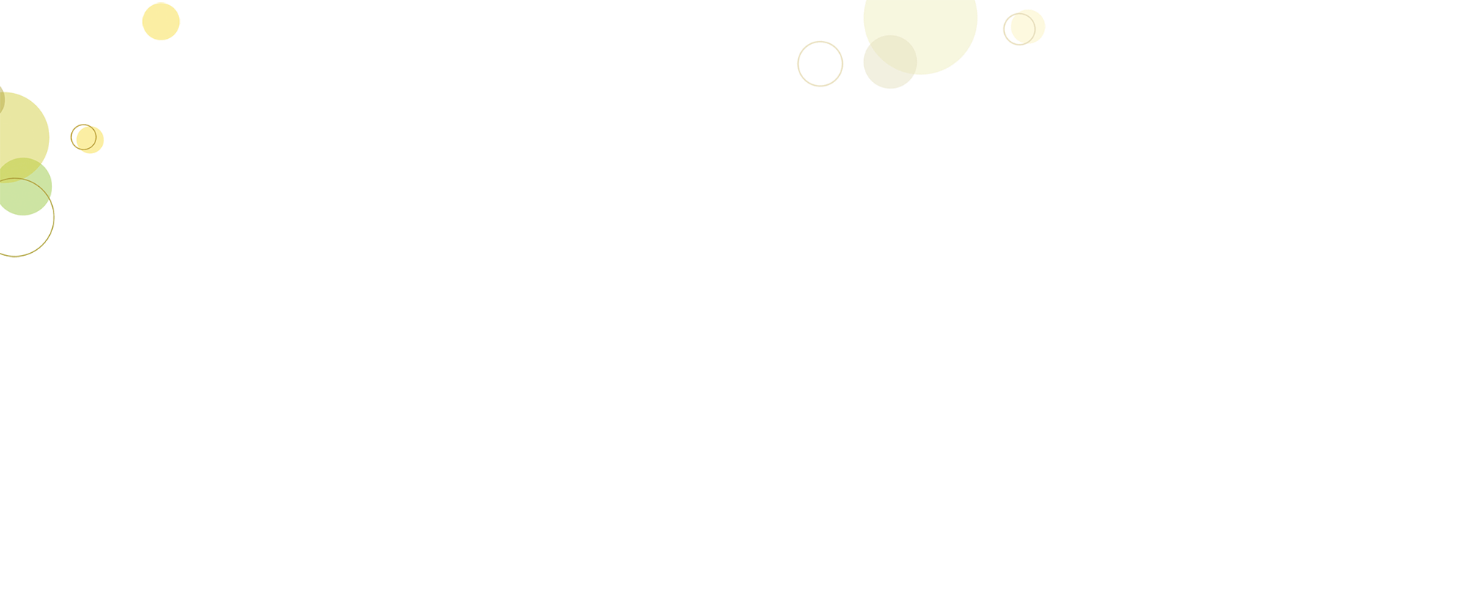 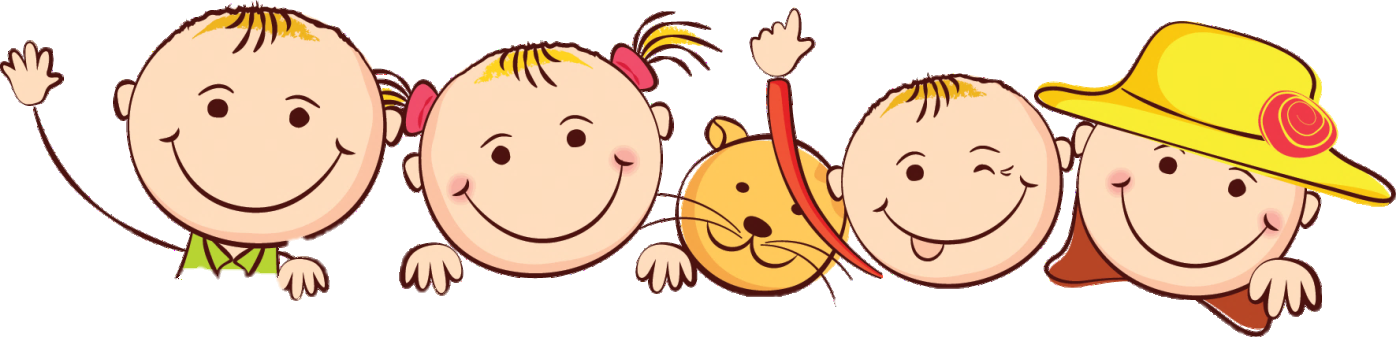 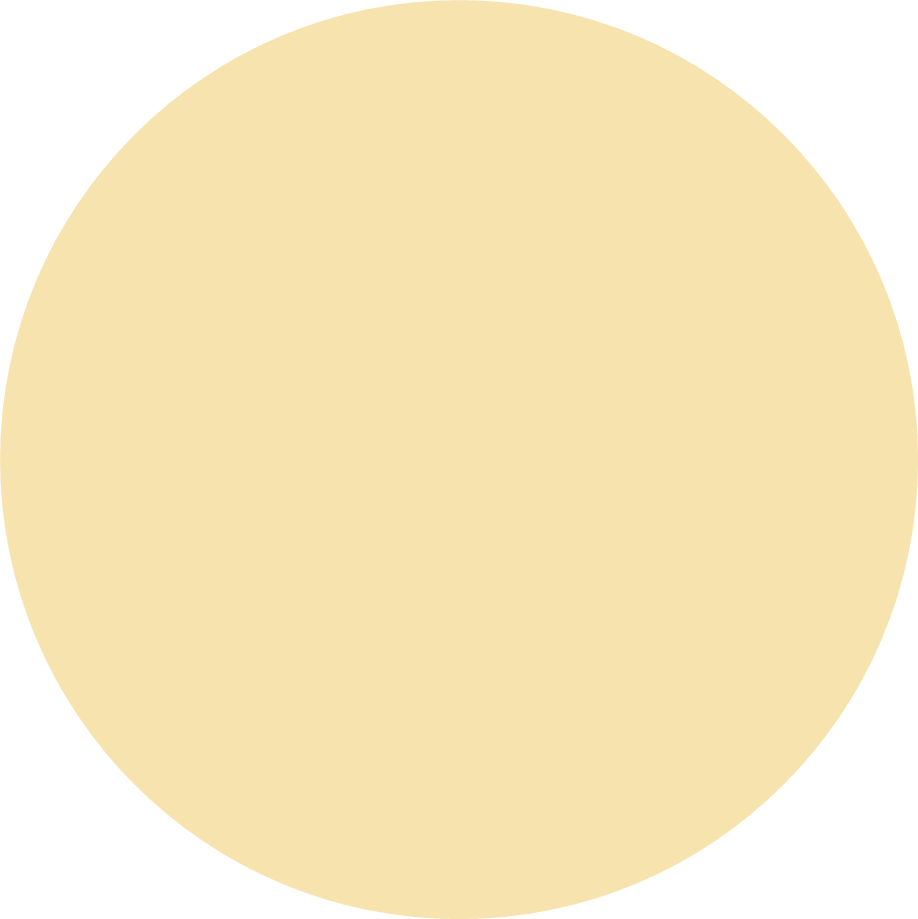 TRÒ CHƠI: 
TẬP TẦM VÔNG
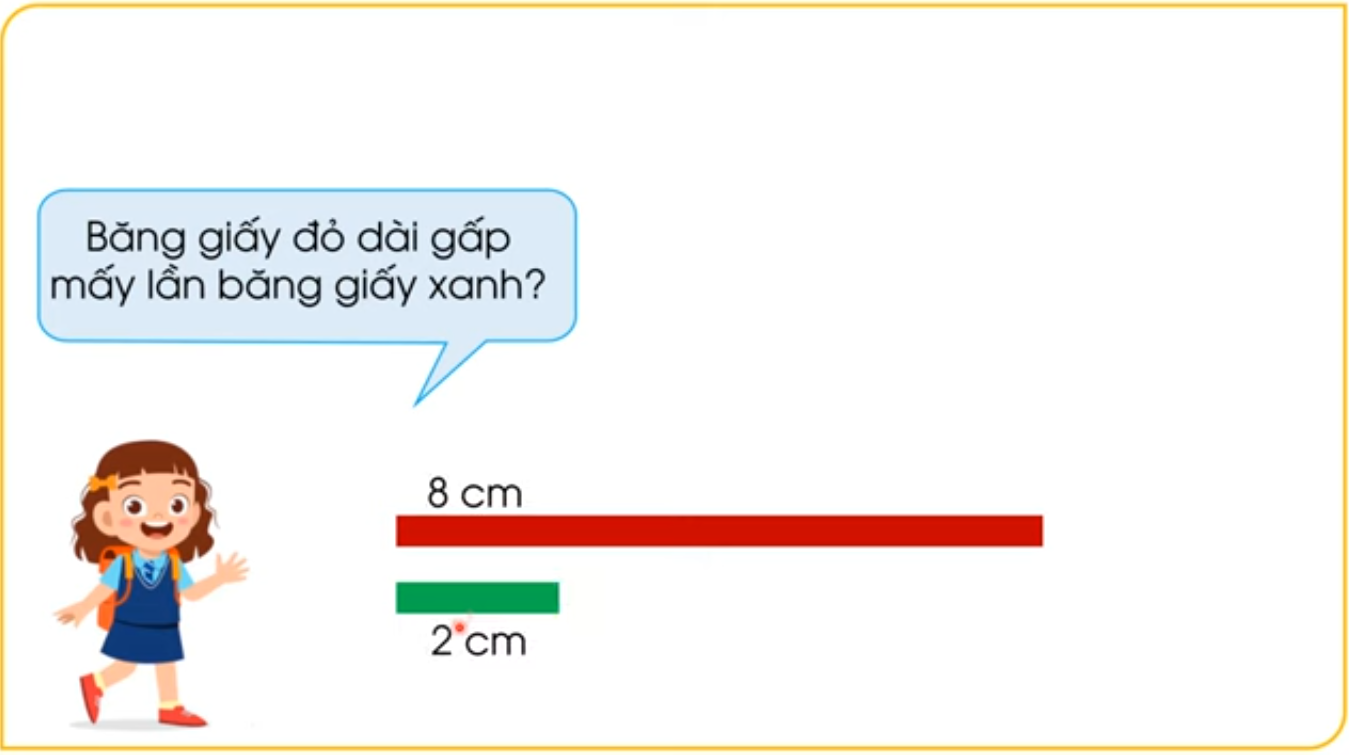 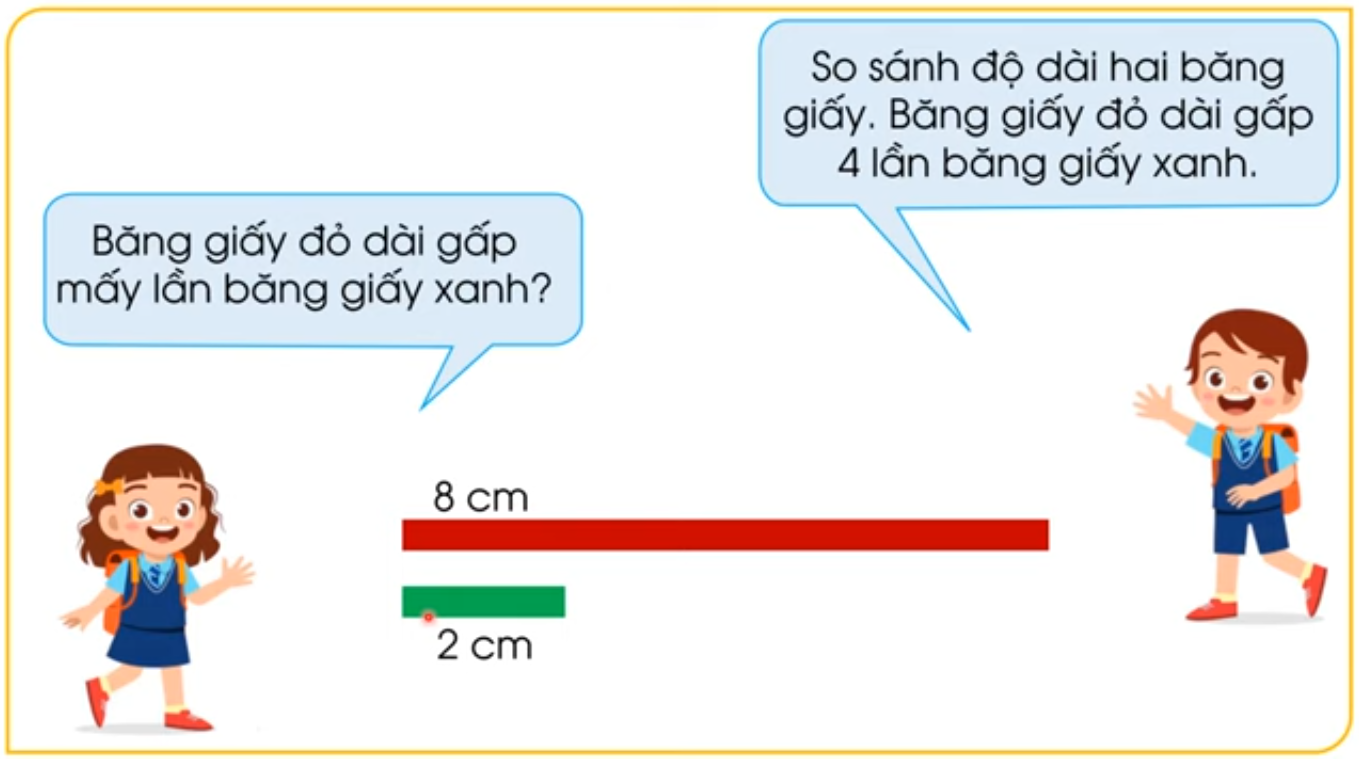 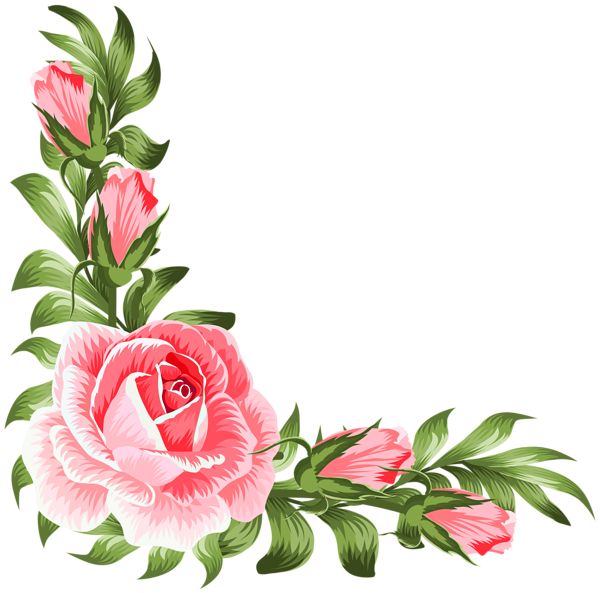 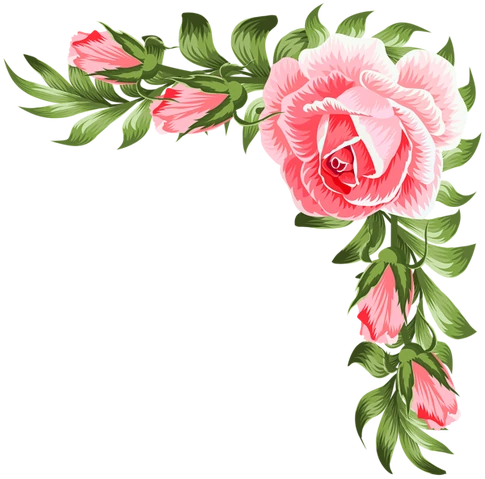 Thứ Tư ngày 27 tháng 11 năm 2024
- Tiết: 58
Môn:                    Toán
Bài:    So sánh số lớn gấp mấy lần số bé (tiết 1)
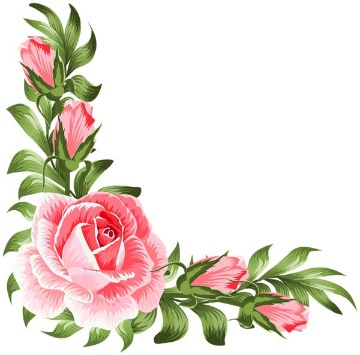 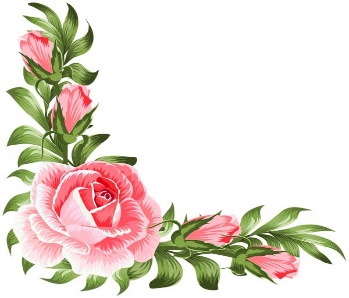 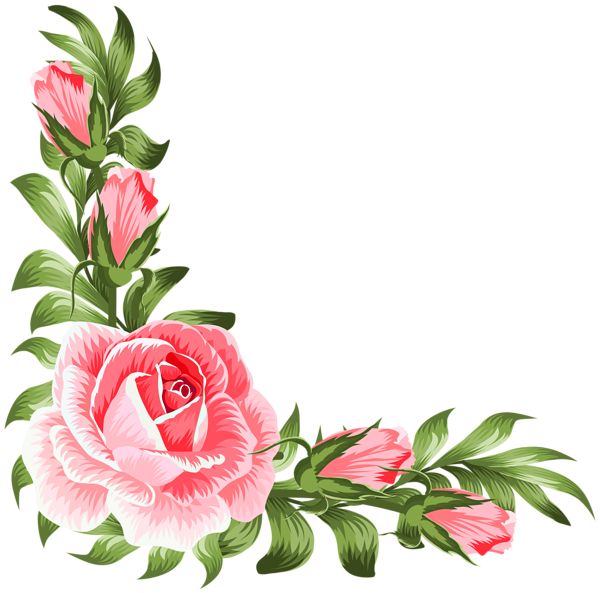 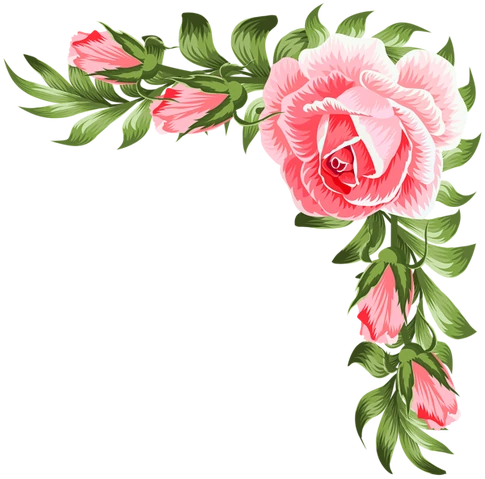 Thứ Tư ngày 27 tháng 11 năm 2024
- Tiết: 58
Môn:                    Toán
Bài:    So sánh số lớn gấp mấy lần số bé (tiết 1)
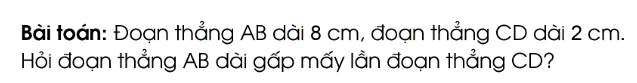 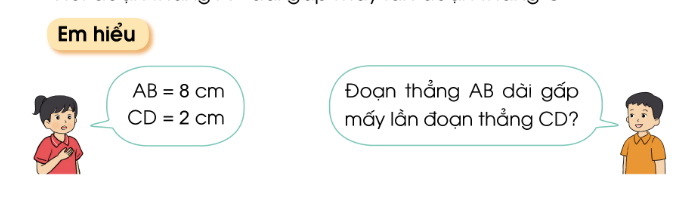 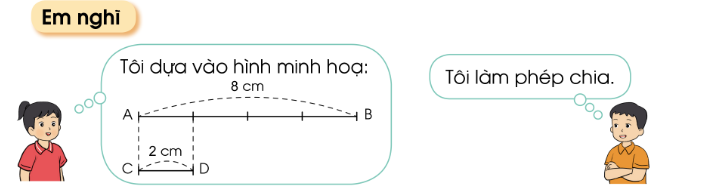 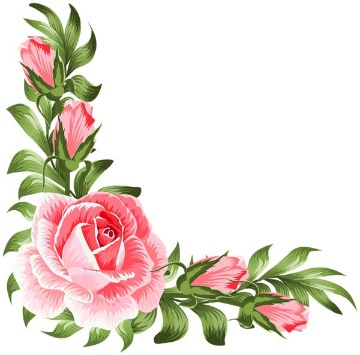 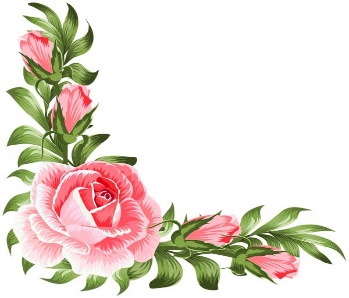 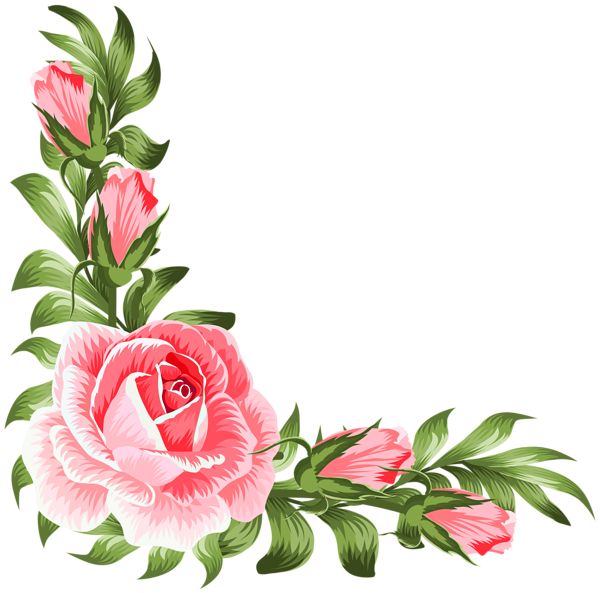 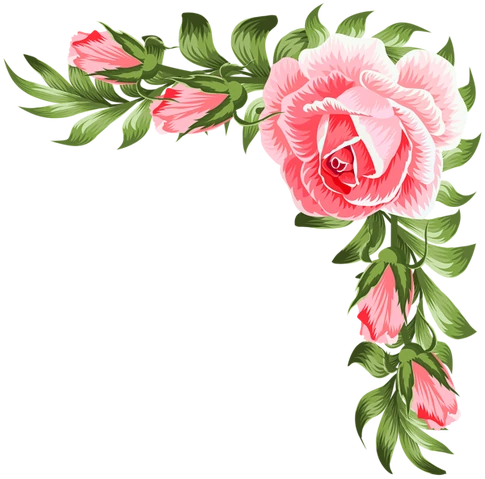 Thứ Tư ngày 27 tháng 11 năm 2024
- Tiết: 58
Môn:                    Toán
Bài:    So sánh số lớn gấp mấy lần số bé (tiết 1)
Bài toán: Đoạn thẳng AB dài 8cm, đoạn thẳng CD dài 2cm. 
Hỏi đoạn thẳng AB dài gấp mấy lần đoạn thẳng CD?
Bài giải
8cm
Độ dài đoạn thẳng AB gấp độ dài đoạn thẳng CD một số lần là:
A
B
2cm
8 :2 = 4 (lần)
C
D
Đáp số: 4 lần
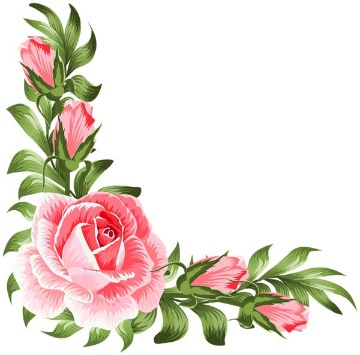 Nhận xét: Muốn biết số lớn gấp mấy lần số bé, ta lấy số lớn chia số bé.
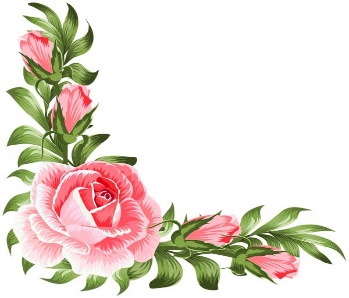 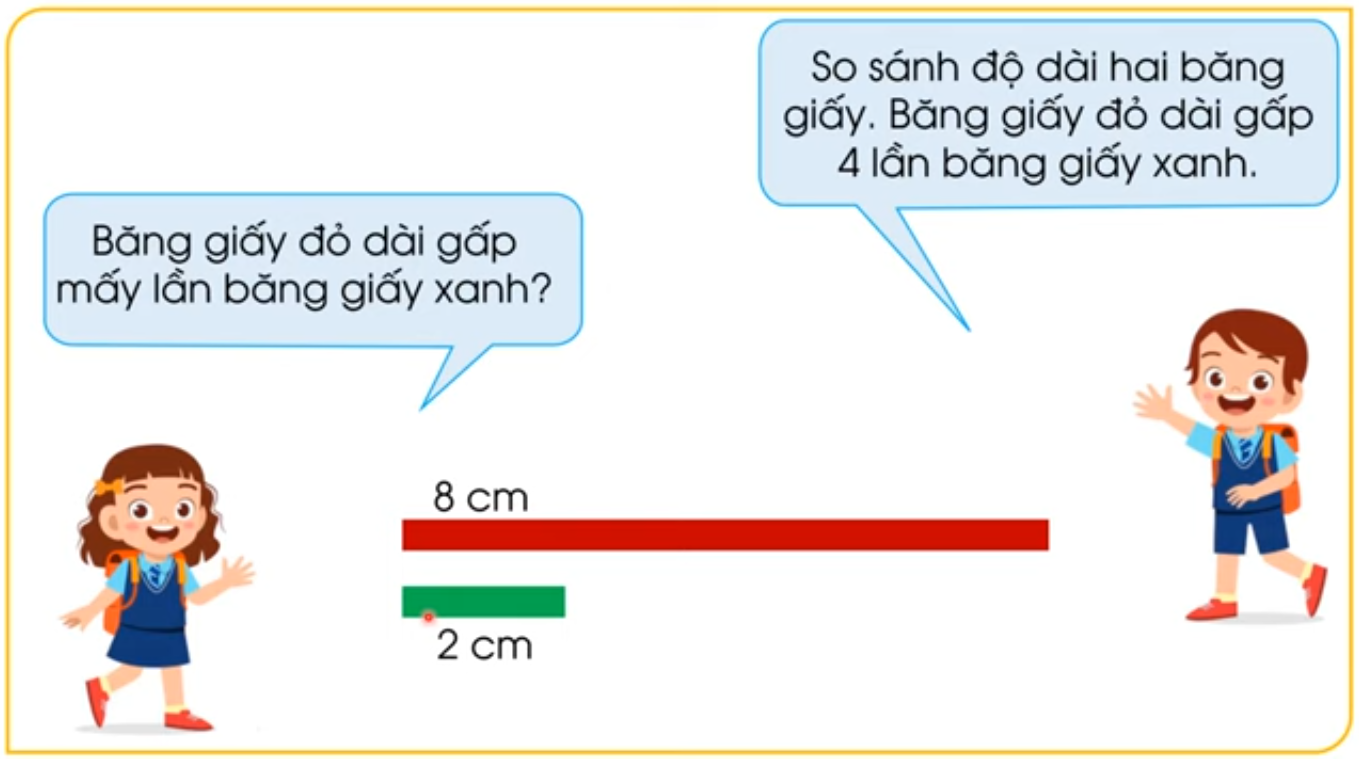 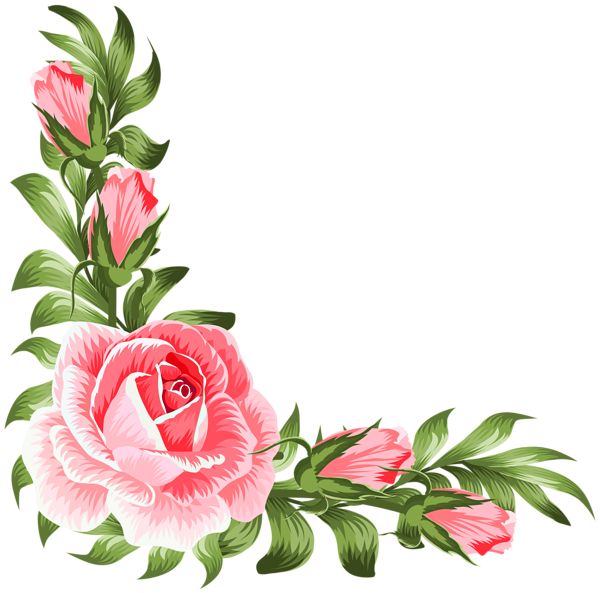 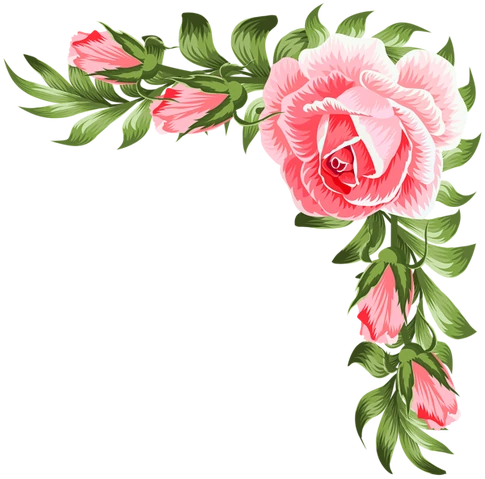 Thứ Tư ngày 27 tháng 11 năm 2024
- Tiết: 58
Môn:                    Toán
Bài:    So sánh số lớn gấp mấy lần số bé (tiết 1)
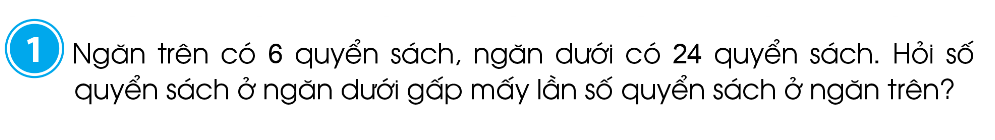 Tóm tắt
6 quyển
Ngăn trên:
24 quyển
Ngăn dưới:
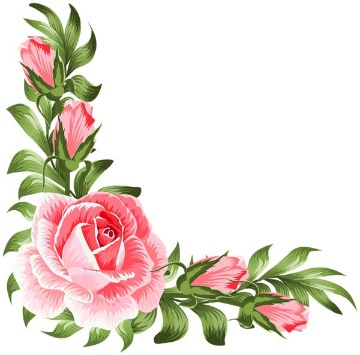 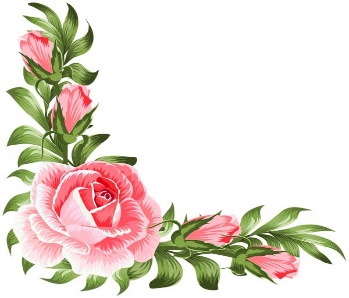 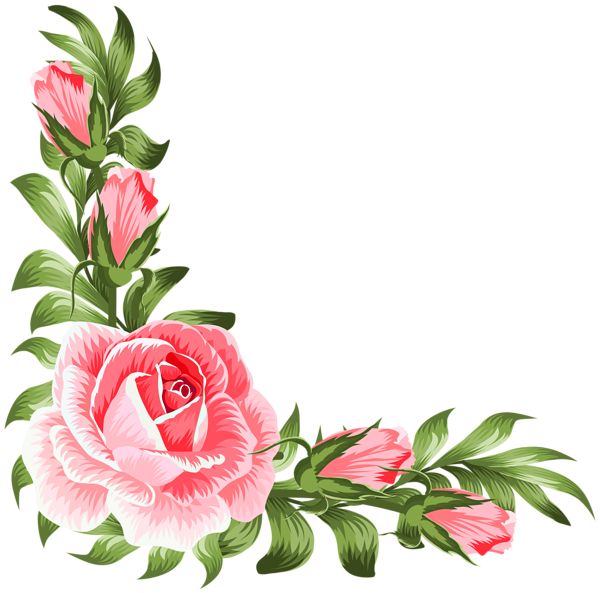 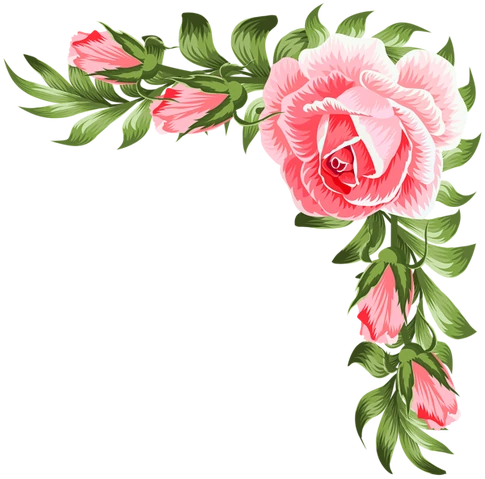 Thứ Tư ngày 27 tháng 11 năm 2024
- Tiết: 58
Môn:                    Toán
Bài:    So sánh số lớn gấp mấy lần số bé (tiết 1)
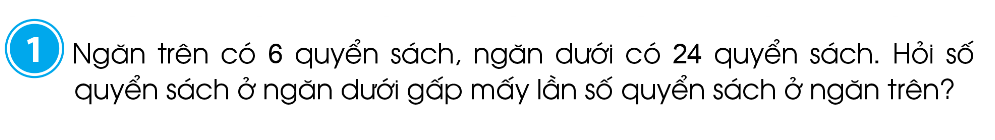 Bài giải:
Số sách ở ngăn dưới gấp số sách ở ngăn trên một số lần là:
24 : 6 = 4 (lần)
Đáp số: 4 lần
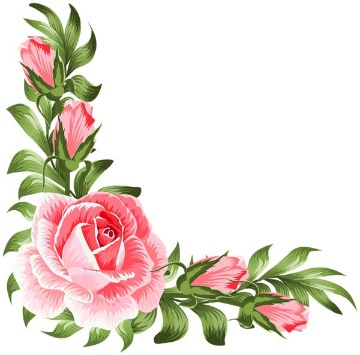 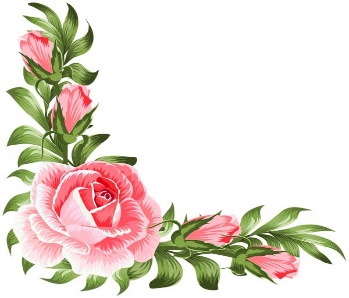 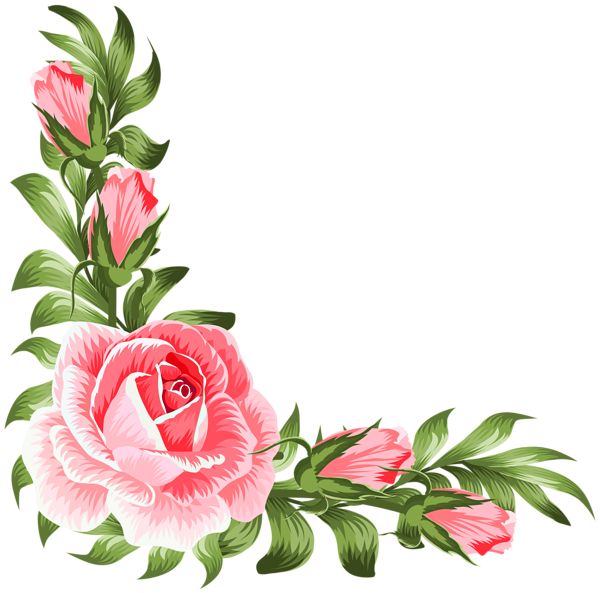 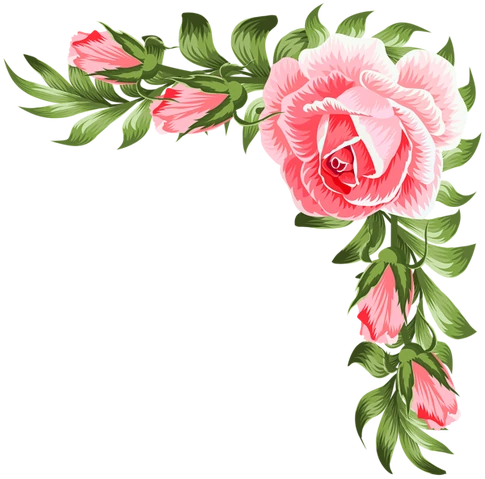 Thứ Tư ngày 27 tháng 11 năm 2024
- Tiết: 58
Môn:                    Toán
Bài:    So sánh số lớn gấp mấy lần số bé (tiết 1)
2. Một con lợn cân nặng 40 kg, một con gà cân nặng 4 kg. Hỏi con lợn cân nặng gấp mấy lần con gà?
2
Tóm tắt
Bài giải:
Con lợn cân nặng gấp con gà một số lần là:
40 : 4 = 10 (lần)
Đáp số: 10 lần
- Con lợn: 40 kg
- Con gà: 4 kg
- Con lợn nặng gấp: ? Con gà
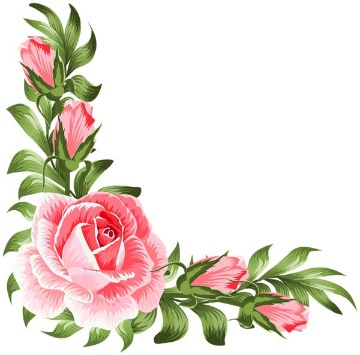 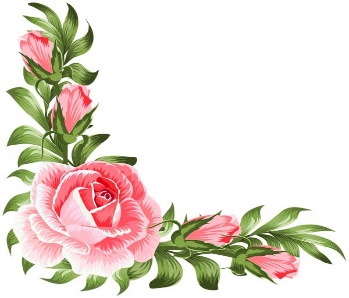 HỌC

CÙNG

NOBITA
Nobita của chúng ta đang gặp phải những câu hỏi khó, các em hãy cùng nhau giúp đỡ cậu chàng hậu đậu trả lời những câu hỏi đó nhé.
Số ngôi sao màu xanh gấp mấy lần số ngôi sao màu vàng?
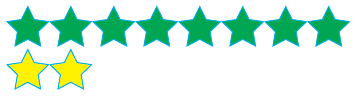 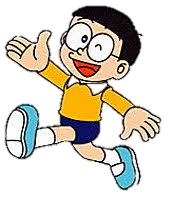 4 lần
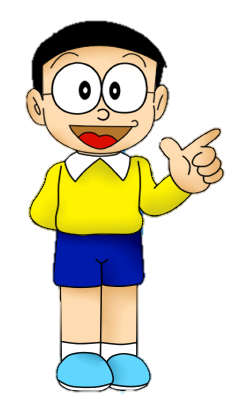 Hình tròn đỏ gấp mấy lần hình tròn đen?
3 lần
Mẹ cho em 3 cái kẹo, mẹ cho anh 21 cái kẹo. Hỏi số kẹo của anh gấp mấy lần số kẹo của em?
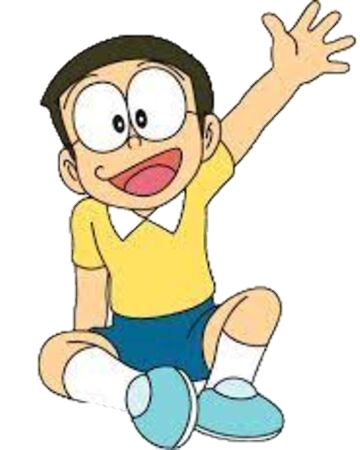 7 lần
Muốn tìm số lớn gấp mấy lần số bé chúng ta thực hiện như thế nào?
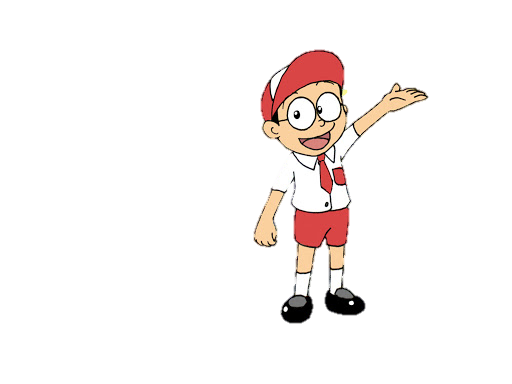 Muốn tìm số lớn gấp mấy lần số bé, ta lấy số lớn chia cho số bé.
Nobita, cậu giỏi quá!
Hihi….Cám ơn các bạn.
Dặn dò
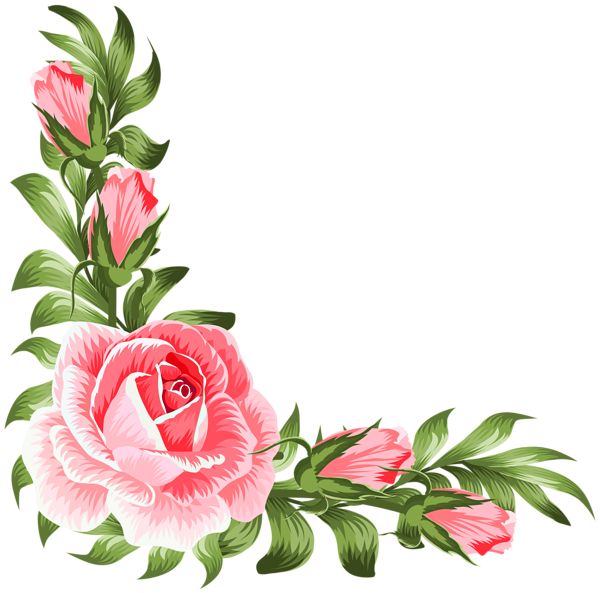 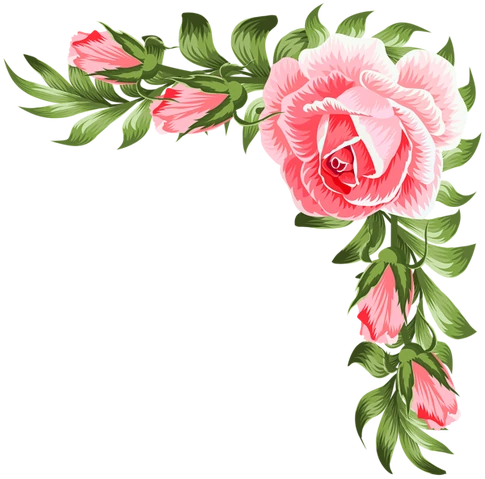 Thứ Tư ngày 27 tháng 11 năm 2024
- Tiết: 58
Môn:                    Toán
Bài:    So sánh số lớn gấp mấy lần số bé
Bài toán: Đoạn thẳng AB dài 8cm, đoạn thẳng CD dài 2cm. 
Hỏi đoạn thẳng AB dài gấp mấy lần đoạn thẳng CD?
Bài giải
8cm
Độ dài đoạn thẳng AB gấp độ dài đoạn thẳng CD một số lần là:
	8 : 4 = 2 (lần)
		Đáp số: 2 lần
A
B
2cm
D
C
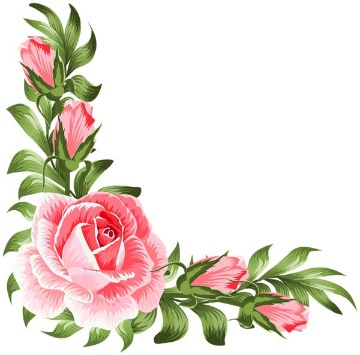 Nhận xét: Muốn biết số lớn gấp mấy lần số bé, ta lấy số lớn chia số bé.
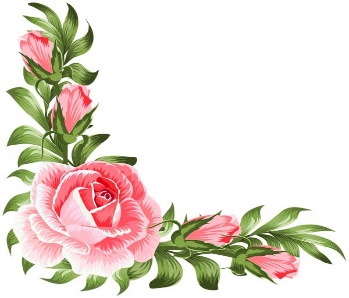